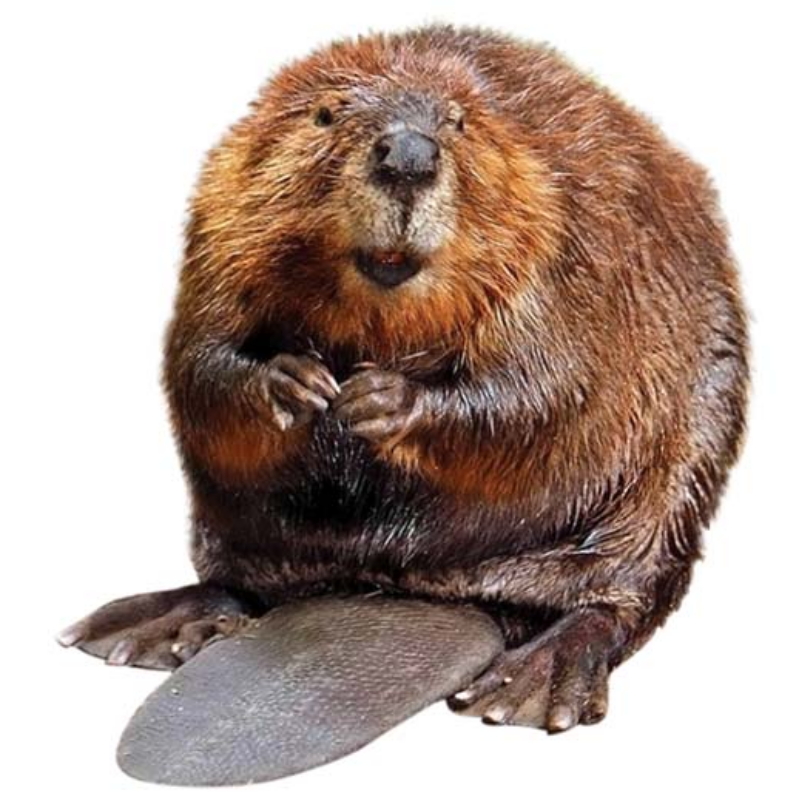 Beavers
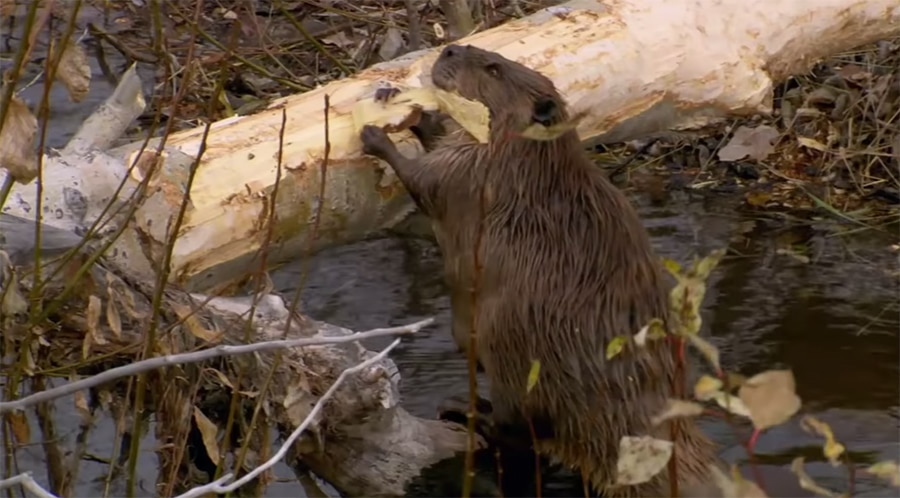 Beaver is called an animal engineer.
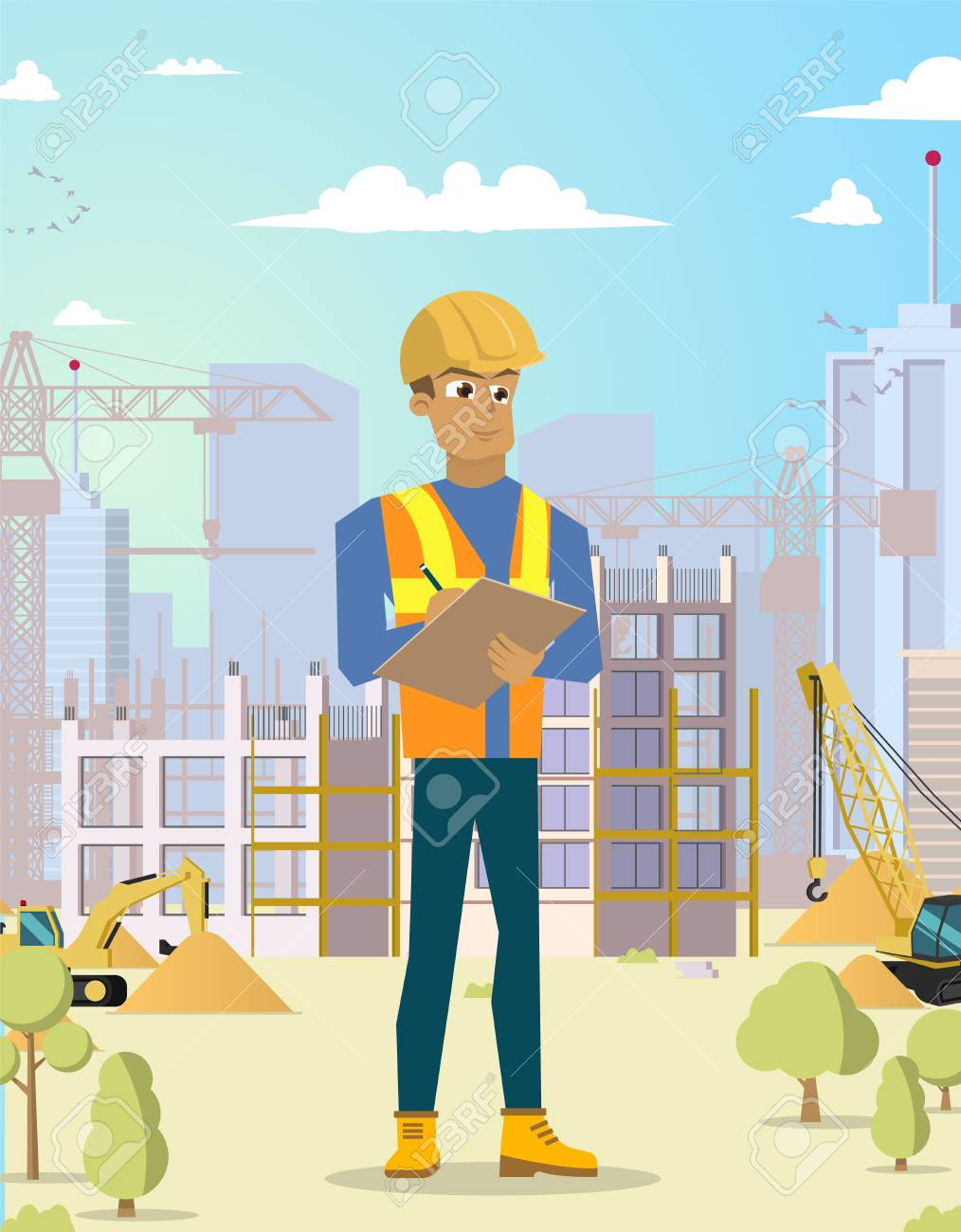 An engineer builds many things.
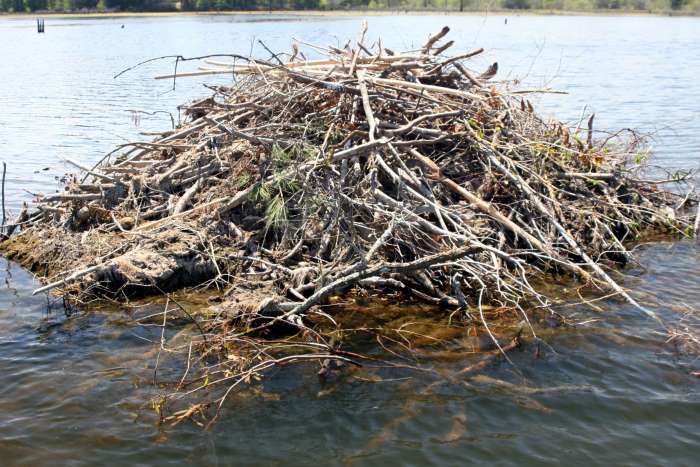 Beavers build their homes in the middle of pond.
If they cannot find a pond in which to make a home, they will build a dam across a stream to make a pond.
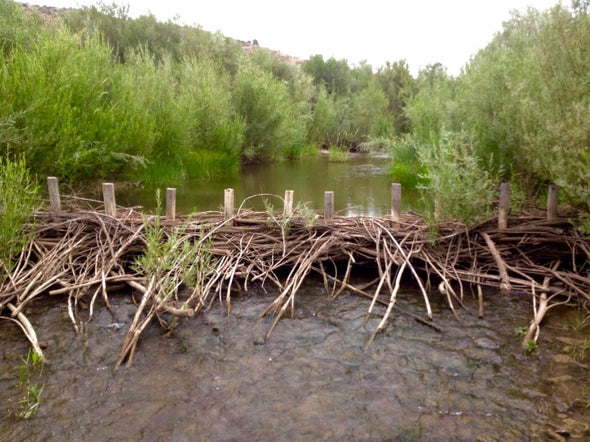 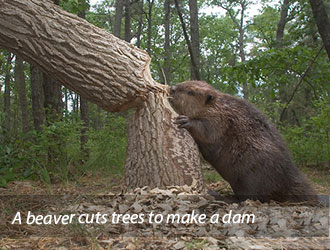 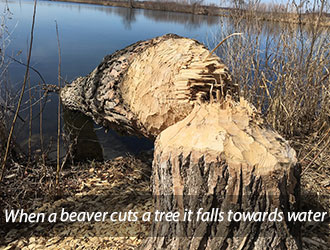 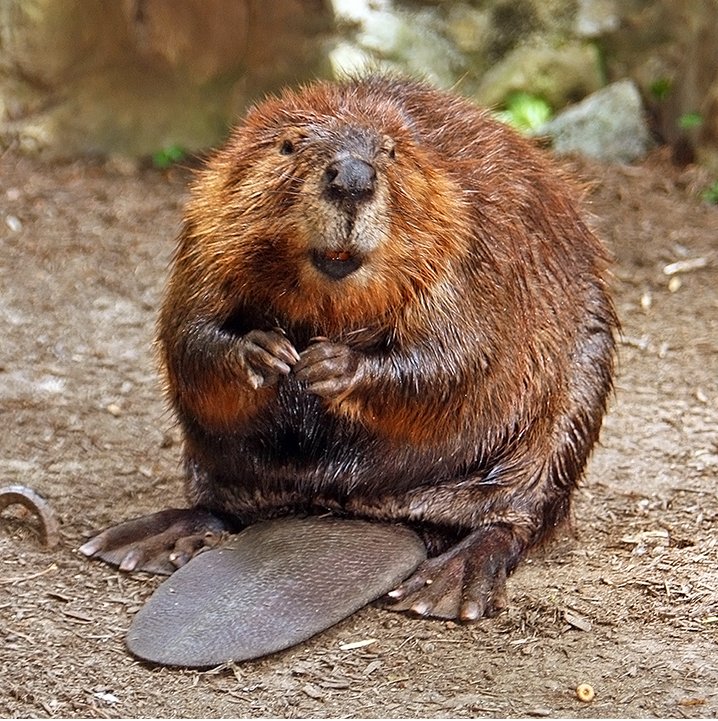 God made the beaver to be a builder of ponds, That’s why he gave the beaver’s body a special design.
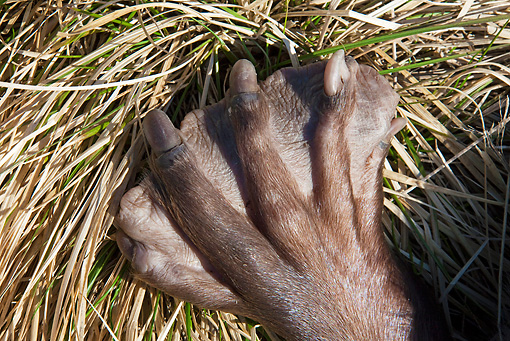 Webbed back feet of beaver
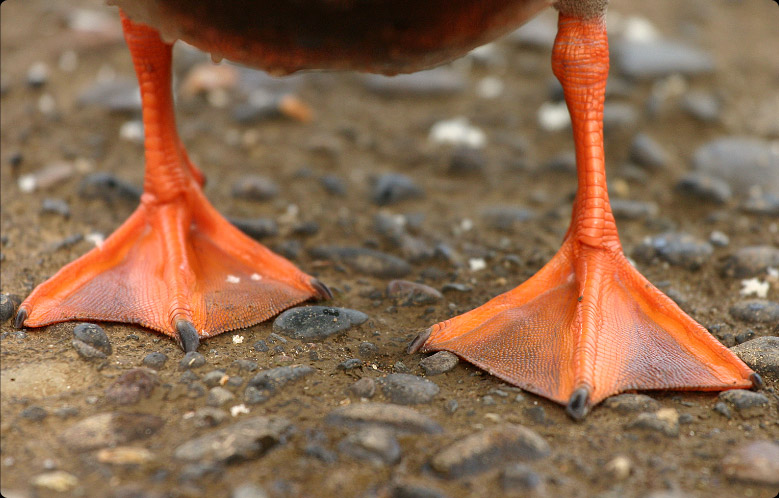 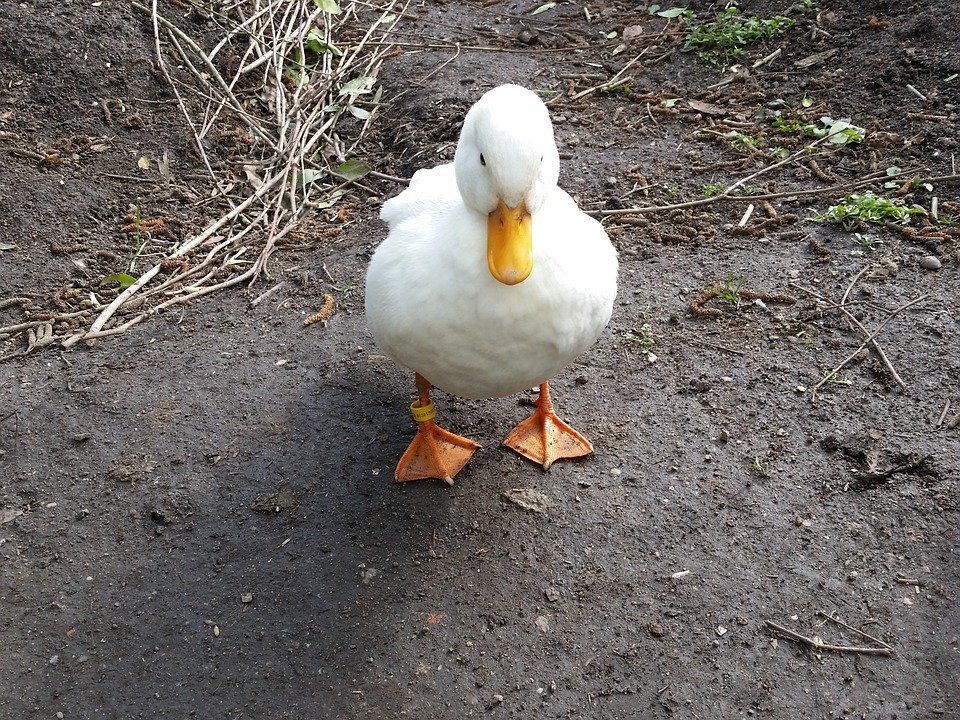 The front feet of beaver s are paws that have a sharp claws. These  are used for digging mud and dragging tree branches.
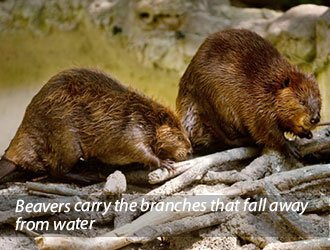 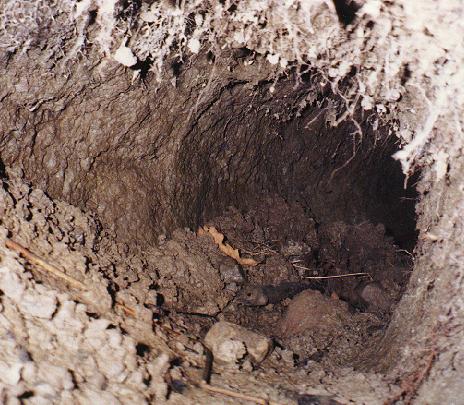 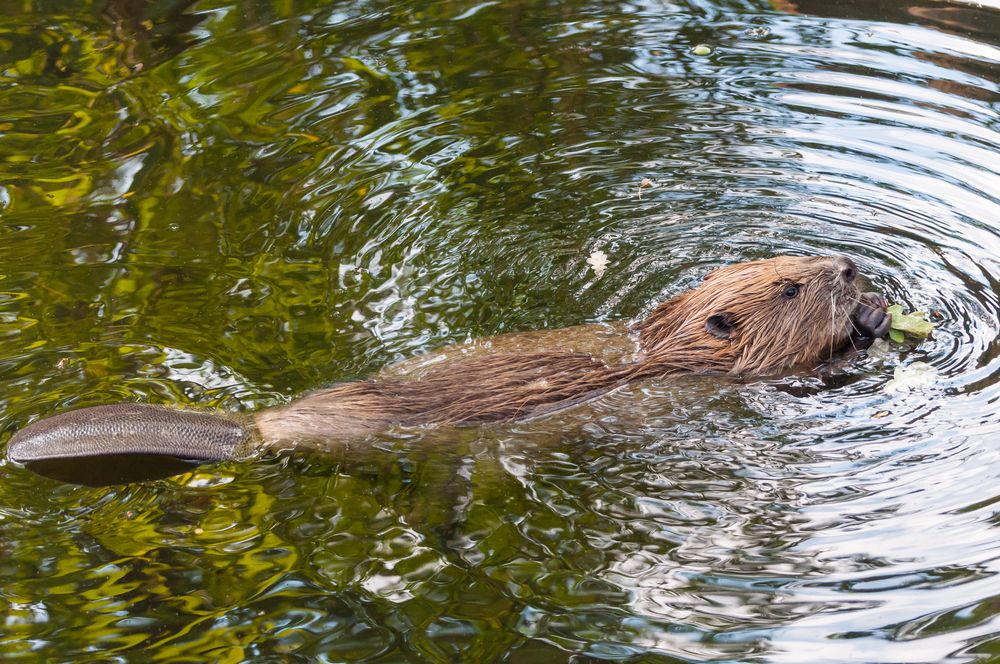 Beaver is a good swimmer.
How can the beaver cut down so many trees?
His teeth are sharp like a chisels.
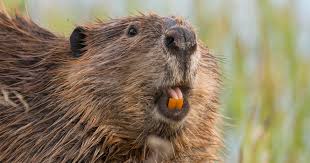 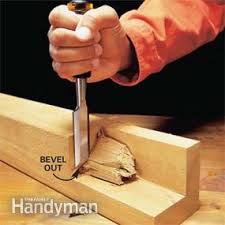 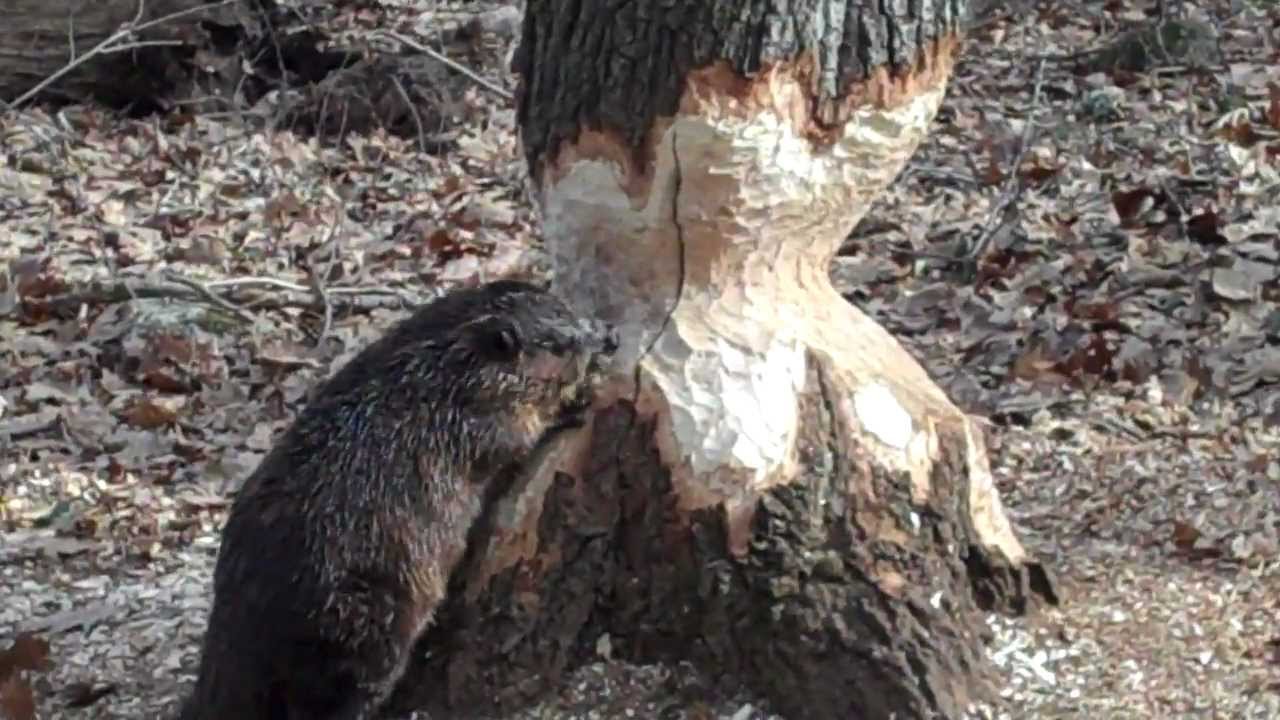 What does a beaver eat?
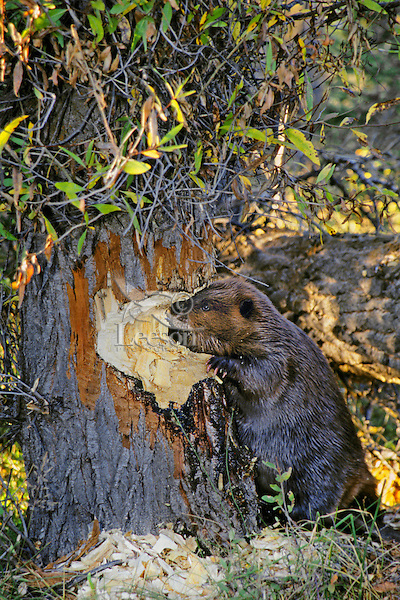 Beaver’s favorite food is the tree barks.
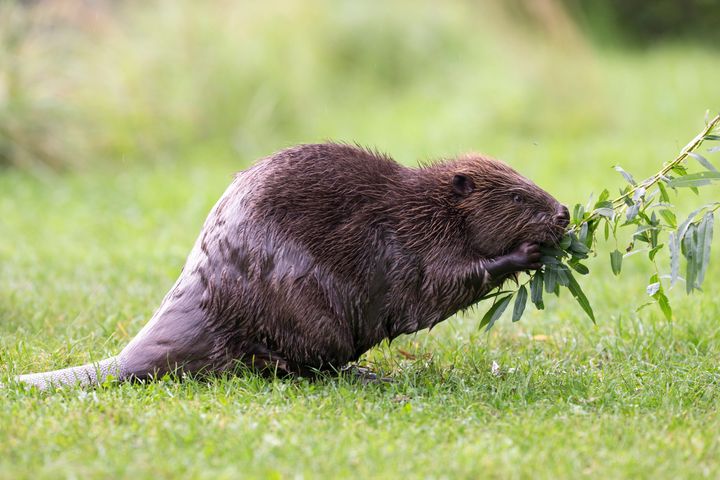 Beavers also eats berries, grass and plants.
Let’s Review!
The beaver is called
An animal destroyer
An animal explorer
An animal engineer
The beaver is called
An animal destroyer
An animal explorer
An animal engineer
Where do beavers build their homes?
Lake
Ponds or streams
sea
Where do beavers build their homes?
Lake
Ponds or streams
sea
Why God made a beaver?
To keep his creation
To be a builder of ponds
To be a helper to people
Why God made a beaver?
To keep his creation
To be a builder of ponds
To be a helper to people
What does a beaver use to cut down the trees?
his feet
 his tail
 his teeth
What does a beaver use to cut down the trees?
his feet
 his tail
 his teeth
What is a beaver’s favorite food?
fruits
 tree bark
 grass
What is a beaver’s favorite food?
fruits
 tree bark
 grass
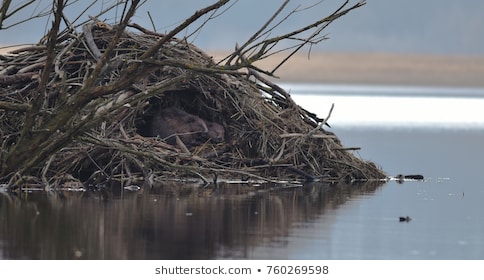 Beaver’s home is called lodge.
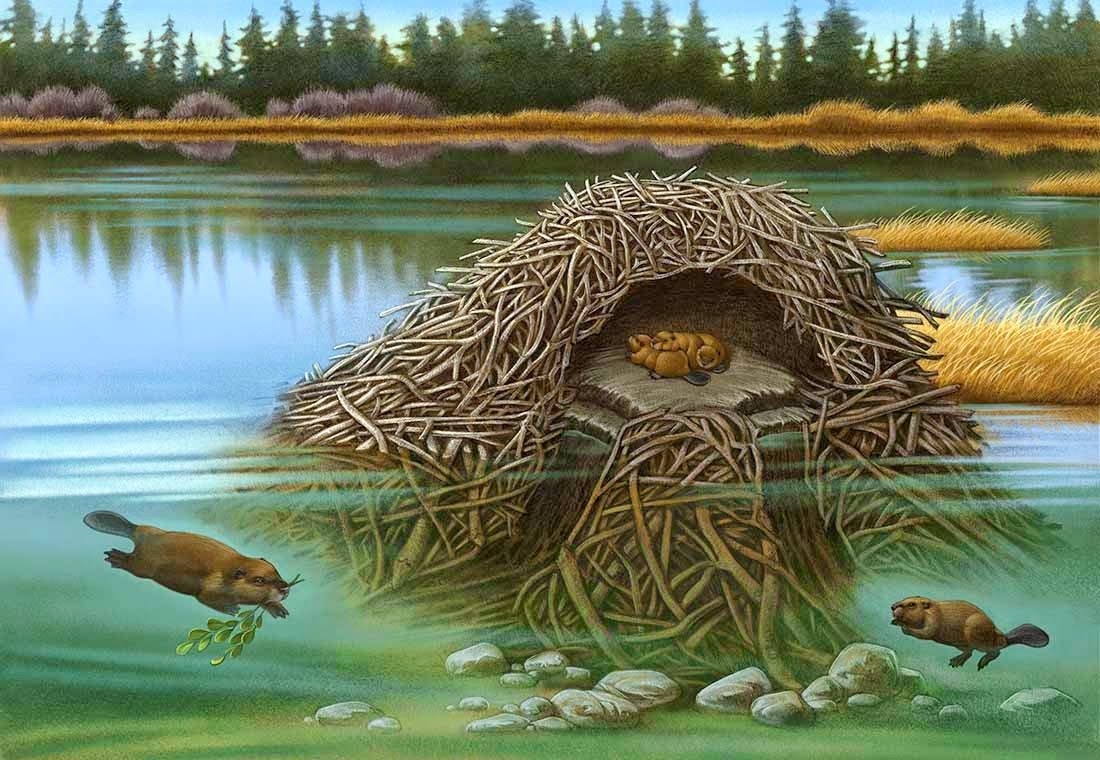 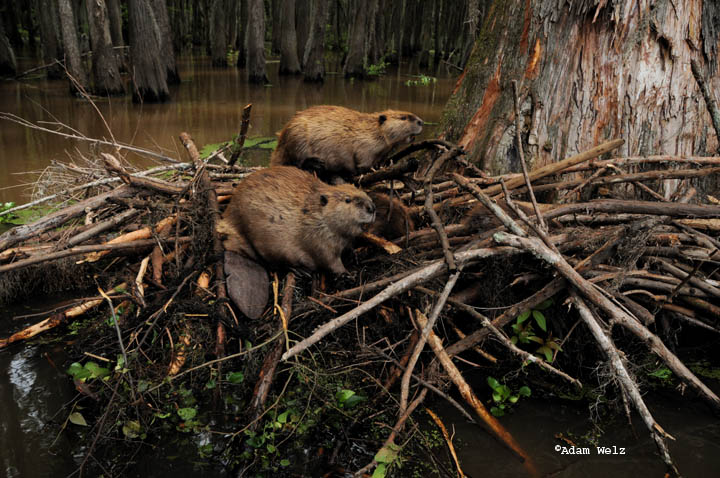 To build the lodge, the beaver cuts down hundreds of trees and branches to build a dam across a stream.
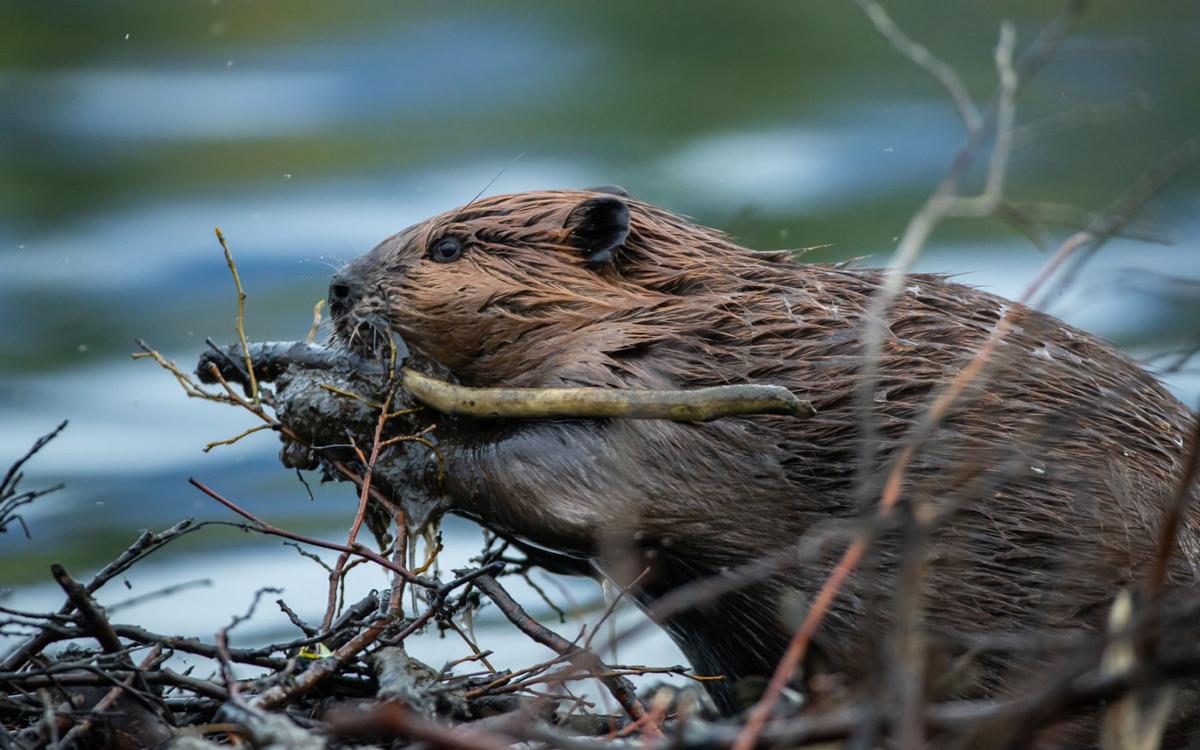 Beavers build their lodge out of  mud and branches.
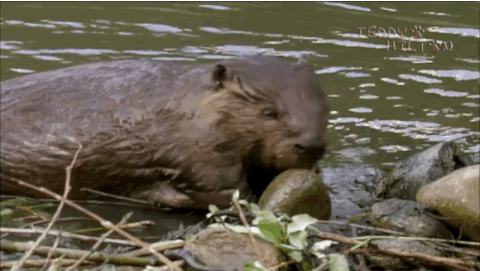 Why is his tail flat?
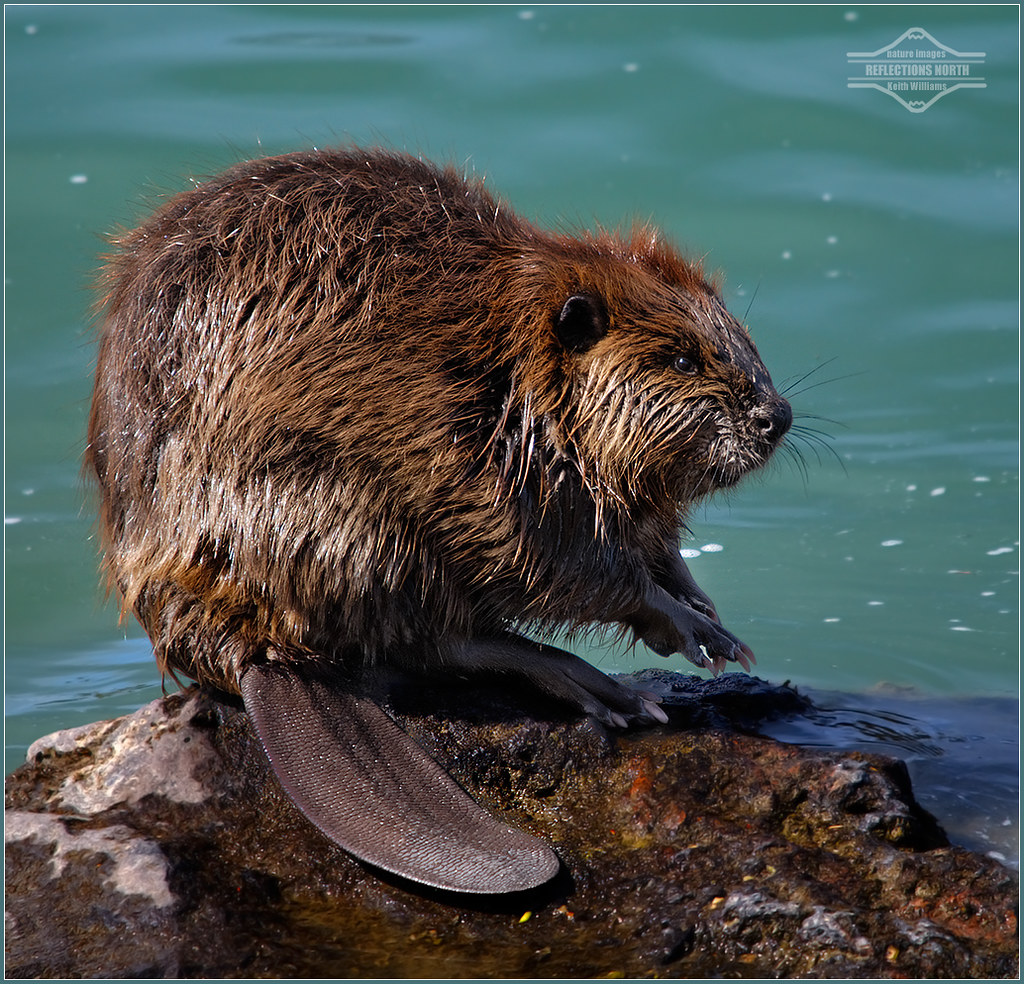 The beaver has a wide, flat tail that helps him stand when he is gnawing the tree.
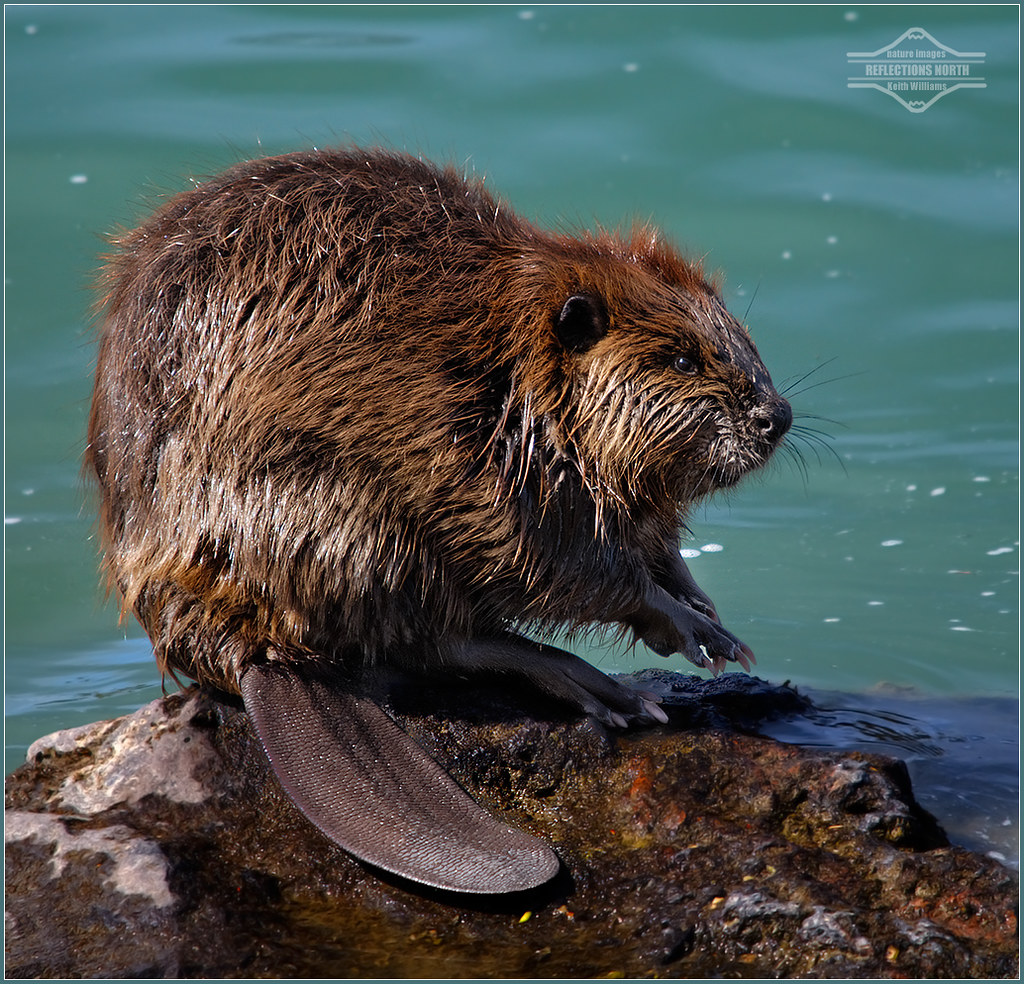 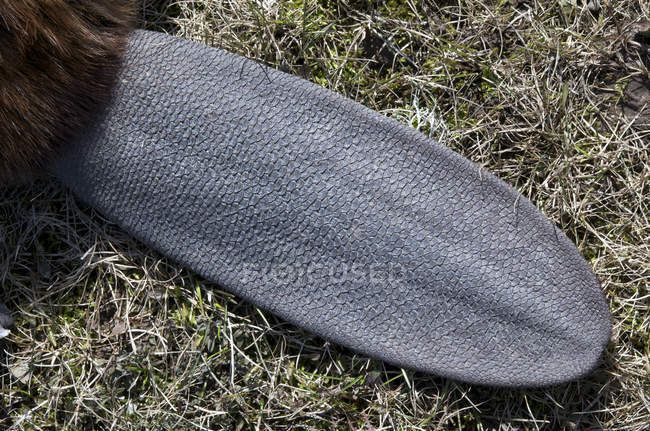 Why do beavers build their lodges in the middle of ponds?
Beavers are fast swimmers, but very slow runners. If they lived on land, many animals would be able to catch them and eat them.
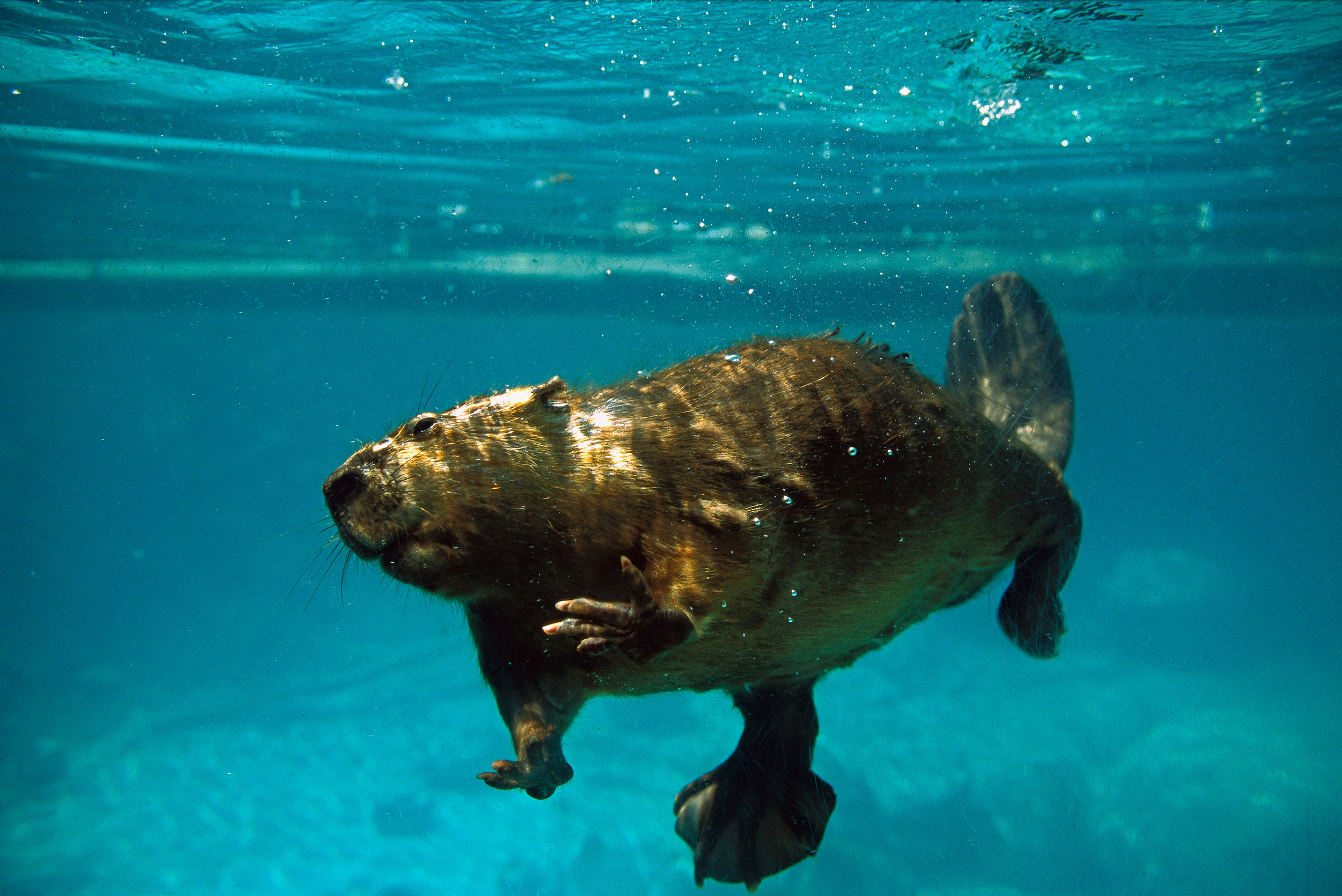 Is the beaver your friend?
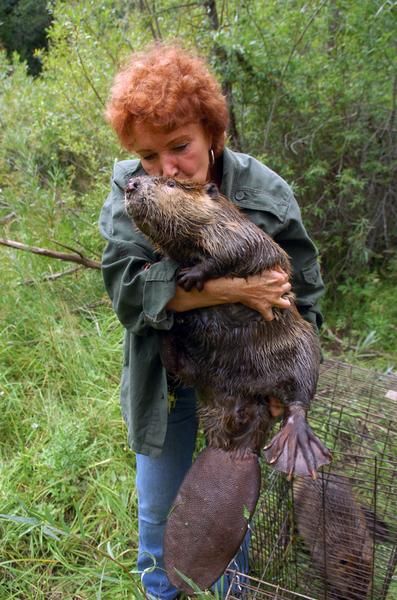 Beaver is a very good friend of  man. Beavers knows how to take good care of land and water.
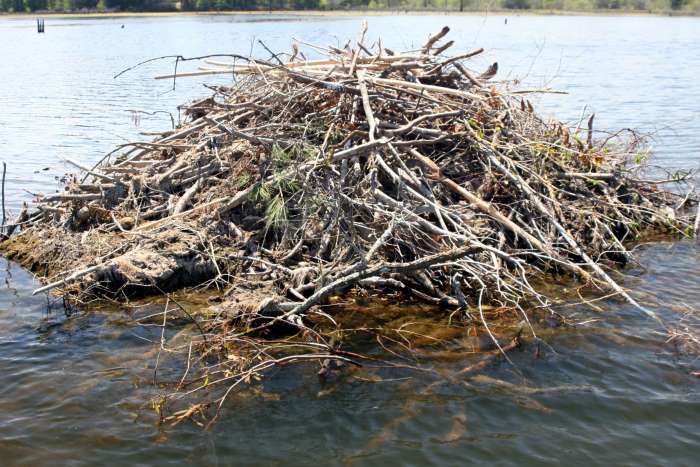 Wherever beavers builds dams, the grass will become thick and green.
The soil around them is better for growing plants.
World’s Largest Beaver Dam
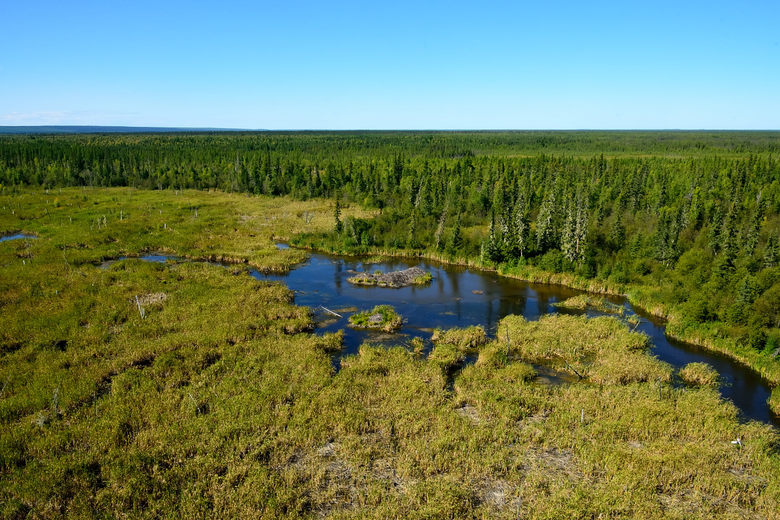 How does the beaver get so much done?
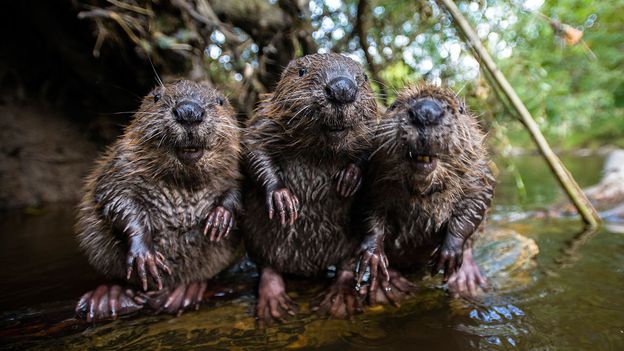 The members of the beaver family work together to build their home. They help each other.
If there is a danger, one beaver will warn the others by slapping his tail on the water.
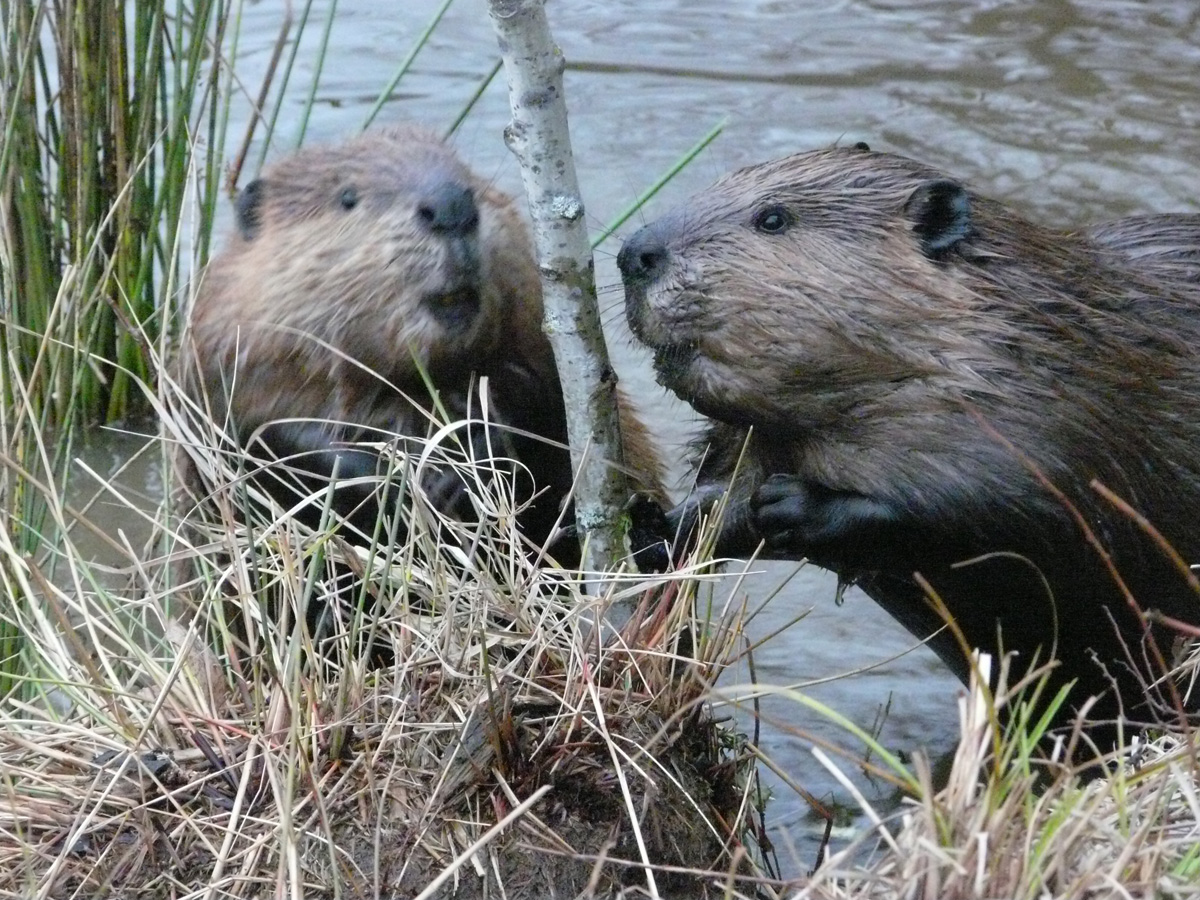 If a beaver is in trouble, other beavers will come to help him even if the other beaver is stranger.
Think About It
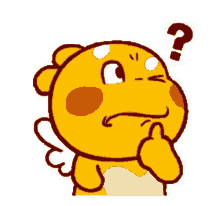 What lessons do you think God wants us to learn?
What do you called the beaver’s home?
burrow
lodge
nest
What do you called the beaver’s home?
burrow
lodge
nest
How does a beaver warn others of danger?
He kick it using his feet.
He throw the woods and rocks on the water. 
He slaps his tail on the water.
How does a beaver warn others of danger?
He kick it using his feet.
He throw the woods and rocks on the water. 
He slaps his tail on the water.